DLR.de  •  Folie 1
> Adiabatisches Quantencomputing > Elisabeth Lobe, Tobias Stollenwerk > 5.5.2015
Adiabatisches Quantencomputing
Elisabeth Lobe, Tobias Stollenwerk
Simulations- und Softwaretechnik
HPCN Workshop, Braunschweig
DLR.de  •  Folie 2
> Adiabatisches Quantencomputing > Elisabeth Lobe, Tobias Stollenwerk > 5.5.2015
Inhalt
Einführung adiabatischer Quantencomputer
Netzwerkoptimierung und Cliquenproblem
Demonstration am Simulator
DLR.de  •  Folie 3
> Adiabatisches Quantencomputing > Elisabeth Lobe, Tobias Stollenwerk > 5.5.2015
Motivation: Quanten-Speed-Up
Diskrete Optimierung ist die Grundlage für viele Probleme:

 Packungen

 Partitionen
	NP-schwere Probleme!
 Zuordnungen 

 Scheduling


Vermutung: Quantencomputer löst diese schneller als klassische Rechner
DLR.de  •  Folie 4
> Adiabatisches Quantencomputing > Elisabeth Lobe, Tobias Stollenwerk > 5.5.2015
Unterschiede zum klassischen Computer
Klassische Bits
Quantenbits (Qubits)
Elektrische Spannung
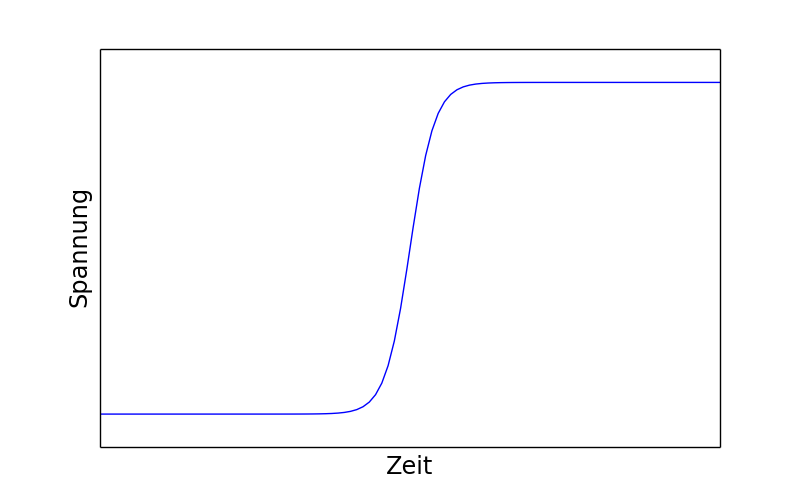 1
0
DLR.de  •  Folie 5
> Adiabatisches Quantencomputing > Elisabeth Lobe, Tobias Stollenwerk > 5.5.2015
Was ist ein adiabatischer Quantencomputer?
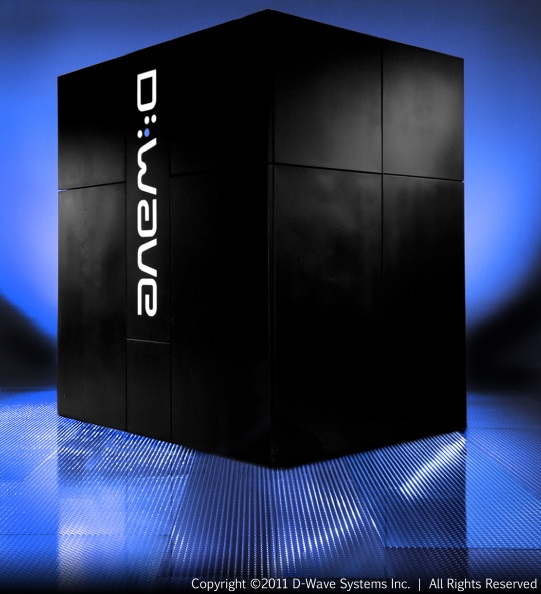 Kommerzieller Hersteller: 
	D-Wave Systems Inc., Kanada

Simulator- und Programmierschnittstelle
  	„Quantum Apprentice“








Nicht zu verwechseln mit konventionellem Quantencomputer
DLR.de  •  Folie 6
> Adiabatisches Quantencomputing > Elisabeth Lobe, Tobias Stollenwerk > 5.5.2015
Adiabatischer Quantencomputer löst diskrete Optimierungsprobleme
Zielfunktion:
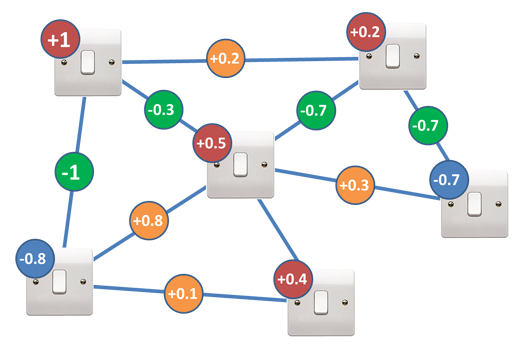 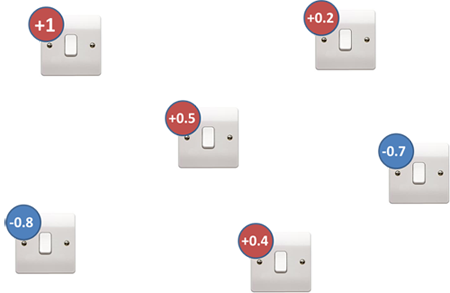 Gewichte
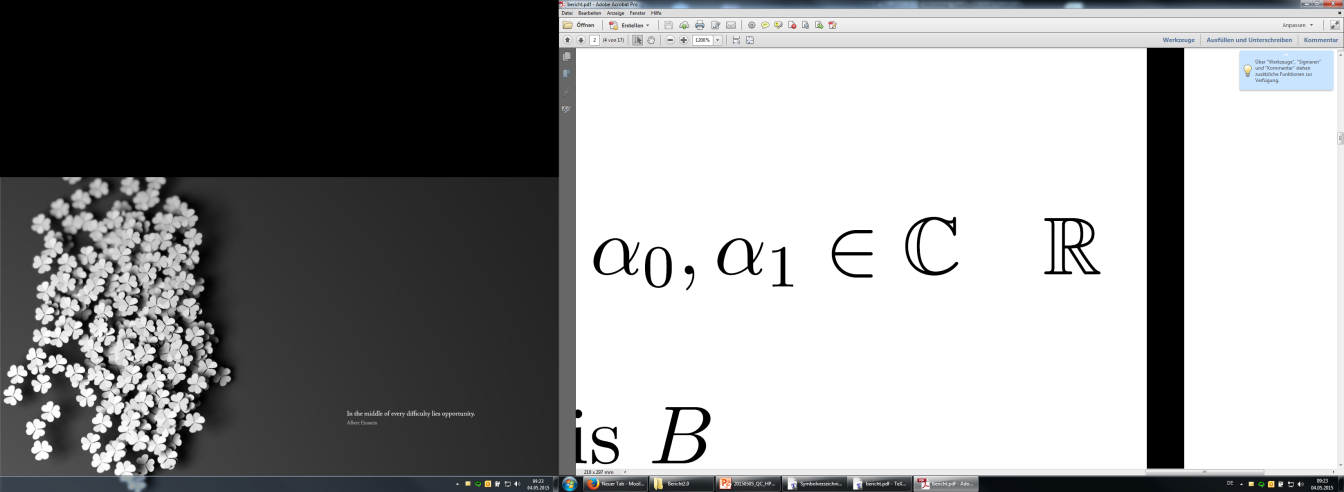 Quelle: D-Wave Systems
Quelle: D-Wave Systems
DLR.de  •  Folie 7
> Adiabatisches Quantencomputing > Elisabeth Lobe, Tobias Stollenwerk > 5.5.2015
Adiabatischer Quantencomputer löst QUBOs
Quadratic Unconstrained Binary Optimization
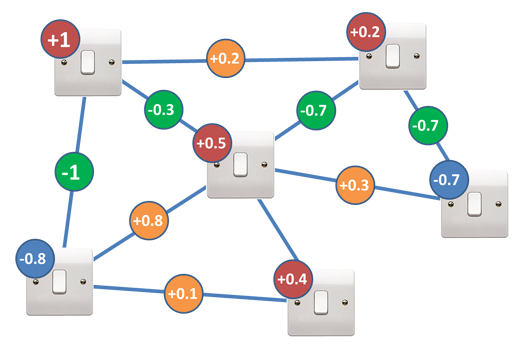 Zielfunktion:
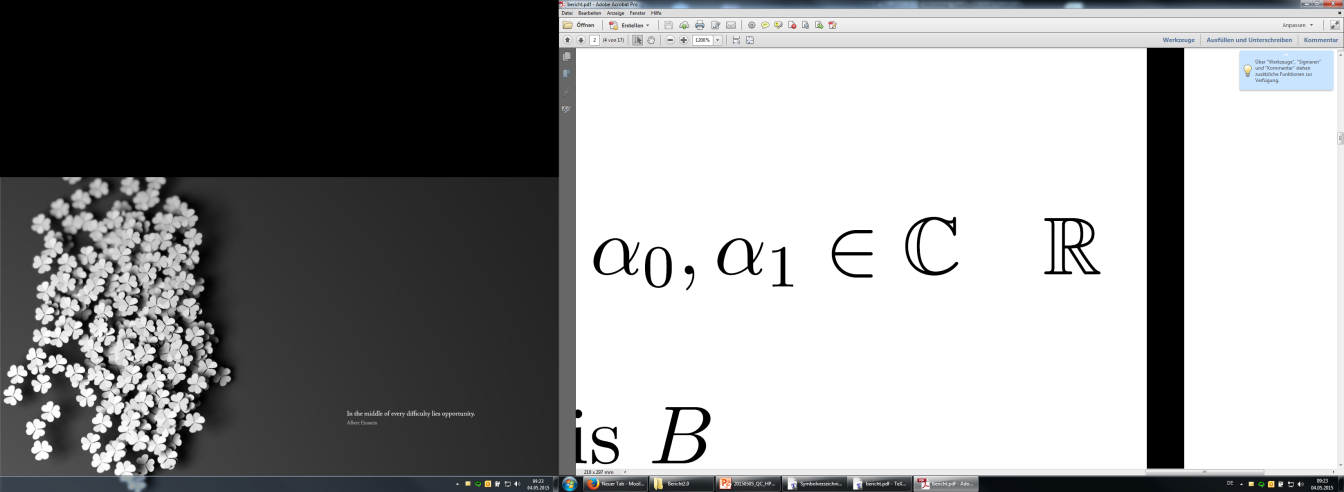 Gewichte
Quelle: D-Wave Systems
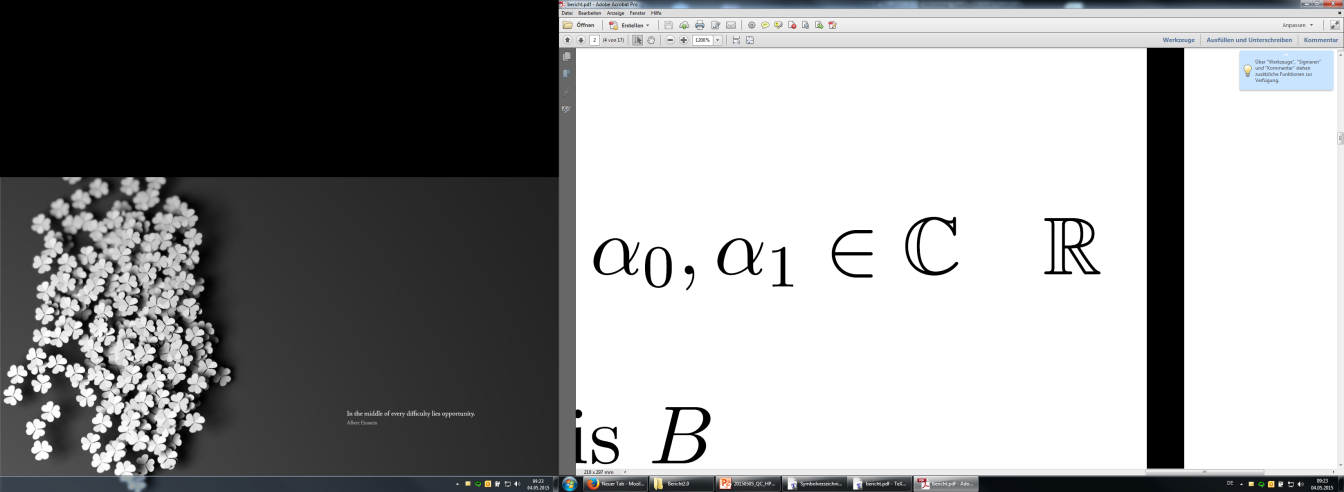 Stärken der Kopplungen
DLR.de  •  Folie 8
> Adiabatisches Quantencomputing > Elisabeth Lobe, Tobias Stollenwerk > 5.5.2015
Funktionsweise des adiabatischen Quantencomputers
Kodiere Zielfunktion in niedrigstem Energiezustand eines Quantensystems
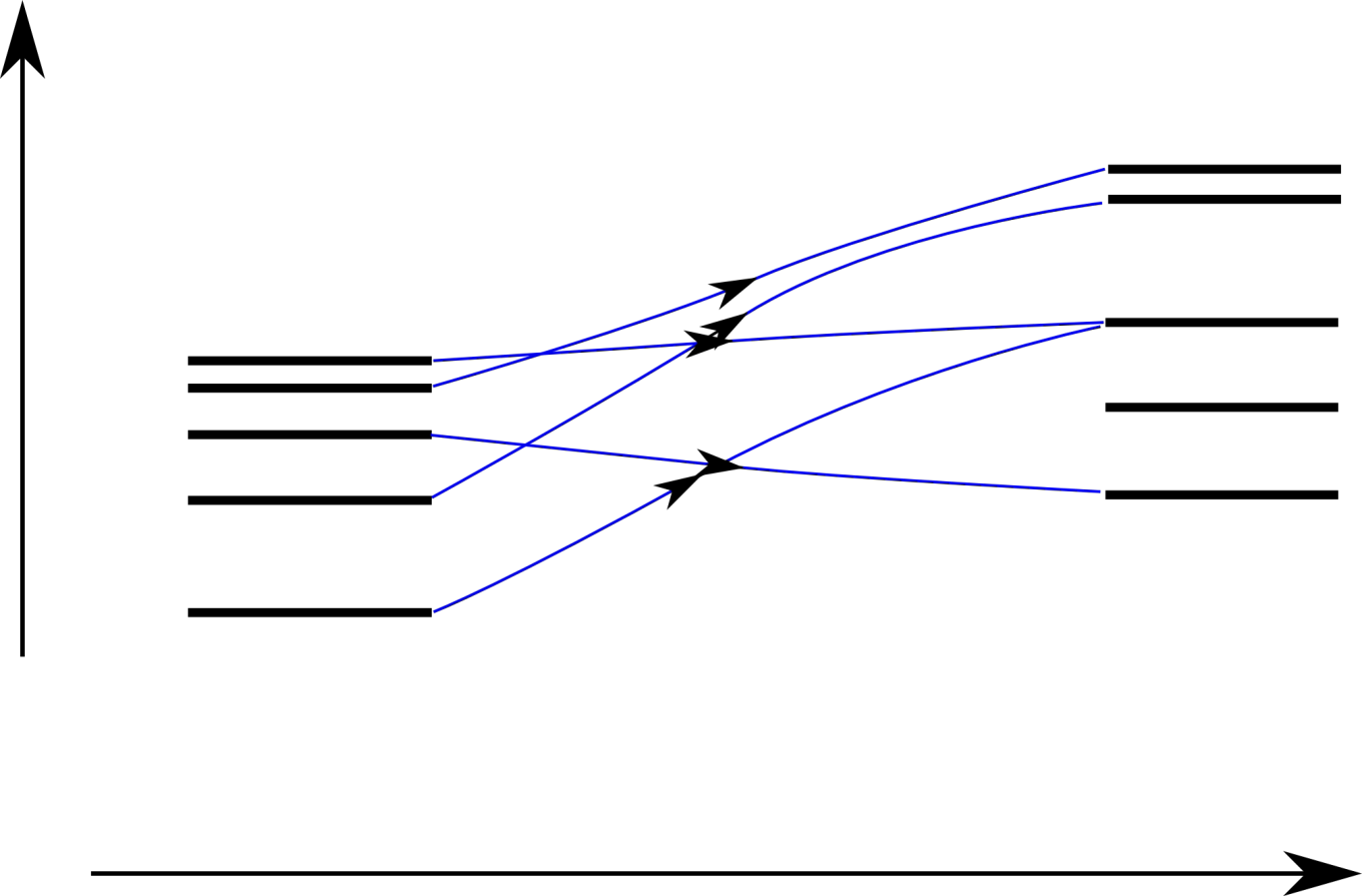 Energieniveaus
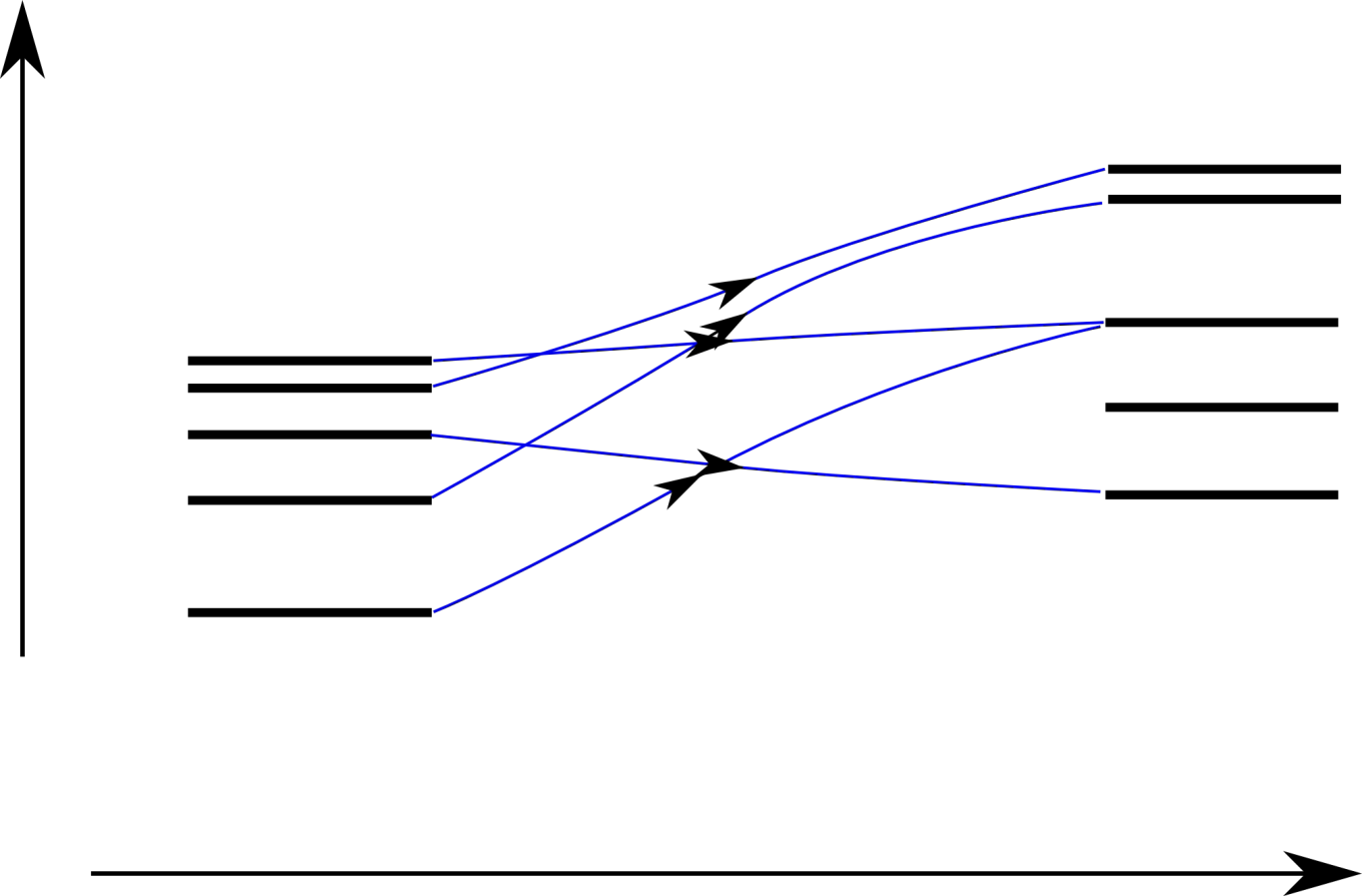 Energie
schnelle Änderung
Anfangssystem
Zielsystem
Zeit
DLR.de  •  Folie 9
> Adiabatisches Quantencomputing > Elisabeth Lobe, Tobias Stollenwerk > 5.5.2015
Funktionsweise des adiabatischen Quantencomputers
Hinreichend langsame Überführung in Zielsystem
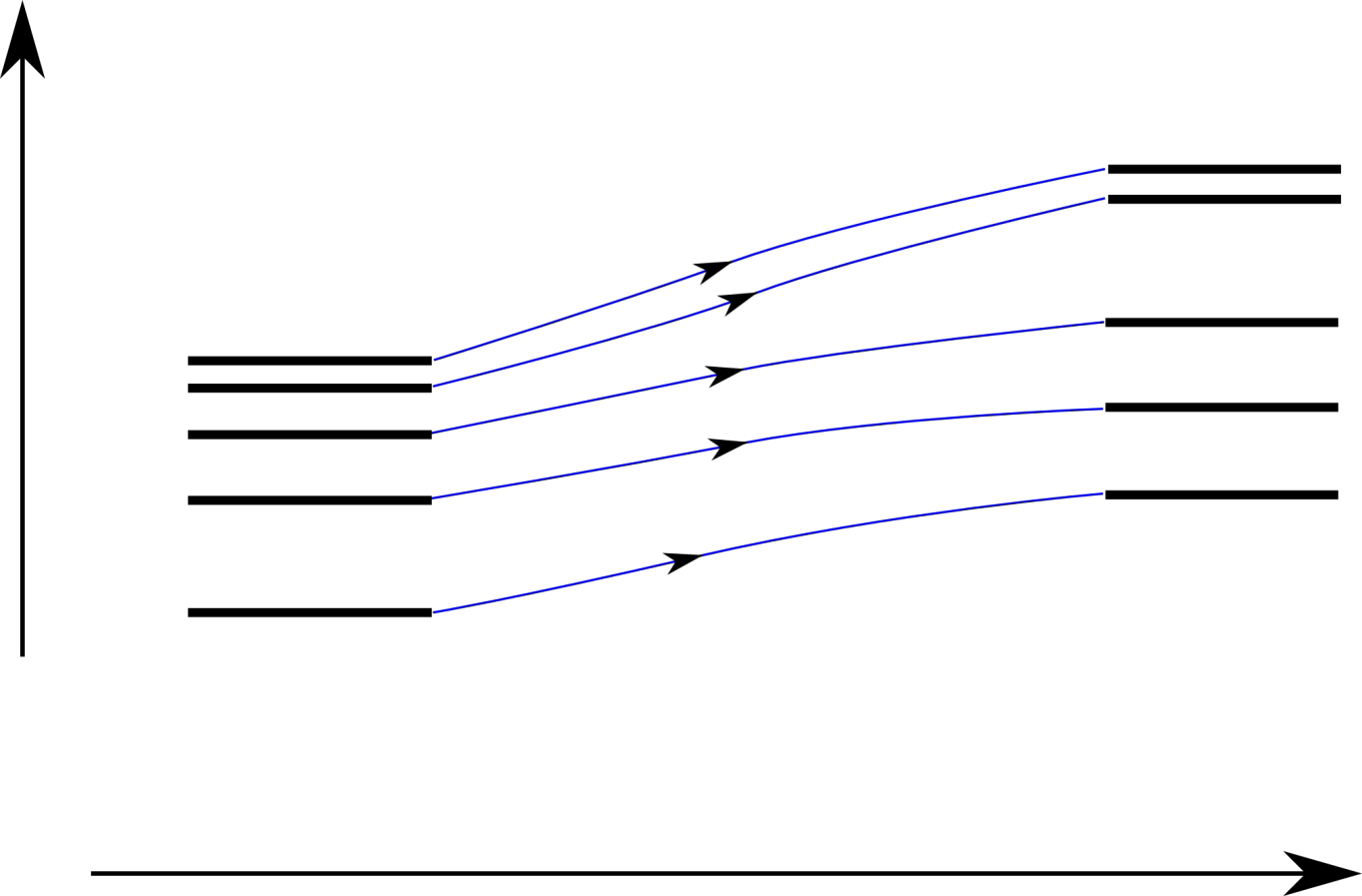 Energieniveaus
Energie
bestimmt
Laufzeit
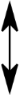 Langsame Änderung
Anfangssystem
Zielsystem
Zeit
DLR.de  •  Folie 10
> Adiabatisches Quantencomputing > Elisabeth Lobe, Tobias Stollenwerk > 5.5.2015
Funktionsweise des adiabatischen Quantencomputers
0
1
0
1
0
1
0
1
0
1
0
1
Energieprogramm
Alle Qubits in einem Zustand
zwischen 0 und 1
DLR.de  •  Folie 11
> Adiabatisches Quantencomputing > Elisabeth Lobe, Tobias Stollenwerk > 5.5.2015
Funktionsweise des adiabatischen Quantencomputers
1
0
0
1
1
0
Beste Lösung
DLR.de  •  Folie 12
> Adiabatisches Quantencomputing > Elisabeth Lobe, Tobias Stollenwerk > 5.5.2015
Abbildung der Hardware im Simulator
DLR.de  •  Folie 13
> Adiabatisches Quantencomputing > Elisabeth Lobe, Tobias Stollenwerk > 5.5.2015
Simulator Quantum Apprentice
Darstellung im D-Wave-Simulator
„Quantum Apprentice“
DLR.de  •  Folie 14
> Adiabatisches Quantencomputing > Elisabeth Lobe, Tobias Stollenwerk > 5.5.2015
Einschränkungen durch Chipstruktur
DLR.de  •  Folie 15
> Adiabatisches Quantencomputing > Elisabeth Lobe, Tobias Stollenwerk > 5.5.2015
Darstellung vollständiger Graphen
Beispiel für 6 Knoten:
Beispiel für 7 Knoten:
DLR.de  •  Folie 16
> Adiabatisches Quantencomputing > Elisabeth Lobe, Tobias Stollenwerk > 5.5.2015
Beispielgraph
-1
3
-2
1
-2
-4
-1
0
1
5
-1
2
2
3
4
5
-1
-2
5
-4
-4
2
-1
1
3
7
8
9
6
2
-3
2
-1
5
10
2
DLR.de  •  Folie 17
> Adiabatisches Quantencomputing > Elisabeth Lobe, Tobias Stollenwerk > 5.5.2015
Beispielgraph
2
3
1
4
10
5
6
9
7
8
DLR.de  •  Folie 18
> Adiabatisches Quantencomputing > Elisabeth Lobe, Tobias Stollenwerk > 5.5.2015
Beispiel: Cliquenproblem
Finde größten vollständigen Teilgraph (Clique)

Eigenschaften und Strukturen erkennen

Anwendung: z.B. Facebook:      
   Finde maximale Gruppe 
   von Freunden
1
2
3
4
5
3
4
7
8
9
6
7
8
10
DLR.de  •  Folie 19
> Adiabatisches Quantencomputing > Elisabeth Lobe, Tobias Stollenwerk > 5.5.2015
Cliquenproblem auf Quantencomputer
als quadratisches 0/1-Minimierungsproblem formulieren:

Maximale Knotenzahl

Kanten des Graphs ohne 
	Einschränkungen aktivierbar

Alle anderen Kanten dürfen 
	nie benutzt werden
→ Knotengewichte negativ, z.B. -1


→ Stärke 0


→ Hohe Strafe: Stärke +10
DLR.de  •  Folie 20
> Adiabatisches Quantencomputing > Elisabeth Lobe, Tobias Stollenwerk > 5.5.2015
Cliquenproblem auf Quantencomputer
Komplementgraph
2
3
1
4
10
5
6
9
7
8
DLR.de  •  Folie 21
> Adiabatisches Quantencomputing > Elisabeth Lobe, Tobias Stollenwerk > 5.5.2015
Cliquenproblem auf Quantencomputer
Realisierung auf D-Wave-Hardware

	→ Bei 10 Knoten: 1 logischer Knoten = 4 Qubits

	→ Gewicht des logischen Knoten = -1
		= Summe über allen Gewichten und Stärken im Qubitstrang
	
	→ Kopplung zwischen den Qubits ist wichtig → negative Stärken
5
5
5
5
-7
-7
-7
-1
DLR.de  •  Folie 22
> Adiabatisches Quantencomputing > Elisabeth Lobe, Tobias Stollenwerk > 5.5.2015
Cliquenproblem auf Quantencomputer
1
5
2
3
4
8
9
6
7
10
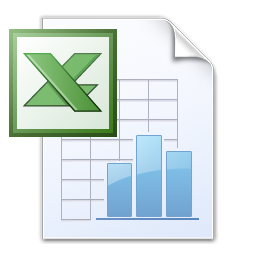 DLR.de  •  Folie 23
> Adiabatisches Quantencomputing > Elisabeth Lobe, Tobias Stollenwerk > 5.5.2015
Cliquenproblem auf Quantencomputer
nächstkleinere Cliquen finden: gefundene Kanten entfernen
   (nur solche, deren Knoten keinen gemeinsamen Nachbarn haben)
1
1
2
3
4
5
3
4
3
4
7
8
9
6
7
8
7
8
10
10
DLR.de  •  Folie 24
> Adiabatisches Quantencomputing > Elisabeth Lobe, Tobias Stollenwerk > 5.5.2015
Nutzen der Lösung für Netzwerkoptimierung
1
5
2
3
4
8
9
6
7
10
Implementierung mit weniger Qubits möglich!
 
→ 15 Qubits
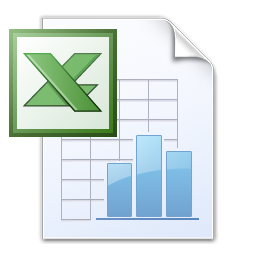 DLR.de  •  Folie 25
> Adiabatisches Quantencomputing > Elisabeth Lobe, Tobias Stollenwerk > 5.5.2015
Netzwerkminimierung
-1
1
3
-2
-2
-4
-1
0
1
2
3
4
5
5
-1
2
-1
-2
5
-4
-4
2
-1
1
3
7
8
9
6
2
-3
2
-1
5
2
10
DLR.de  •  Folie 26
> Adiabatisches Quantencomputing > Elisabeth Lobe, Tobias Stollenwerk > 5.5.2015
Ausblick
Scheduling-Probleme für Satellitenaufgabenplanung lösen

Partitionieren des Cliquen-Problems zum Lösen komplexerer Probleme
   in Kombination mit klassischen Rechnern

Machine Learning, Pattern Matching
DLR.de  •  Folie 27
> Adiabatisches Quantencomputing > Elisabeth Lobe, Tobias Stollenwerk > 5.5.2015
Vielen Dank für ihre Aufmerksamkeit!
Fragen?

Tobias Stollenwerk
Elisabeth Lobe 
Simulations- und Softwaretechnik
Abt. Verteilte Systeme und Komponentensoftware
tobias.stollenwerk@dlr.de
elisabeth.lobe@dlr.de
http://www.DLR.de/sc
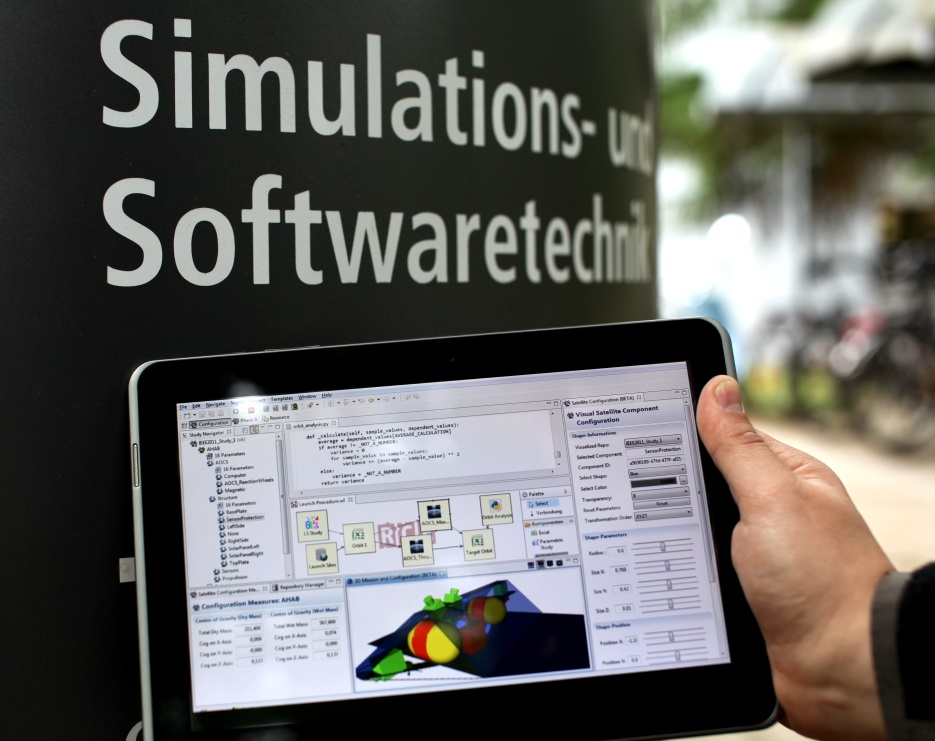